Talent Analytics: Why Are We Not There Yet?
Wayne F. Cascio
IPAC
Birmingham, AL, July 17, 2017
Talent Analytics
It is a set of quantitative approaches that answer two simple questions:

What do we need to know about our organization and workforce to run the company more effectively?

How do we turn that knowledge into action?
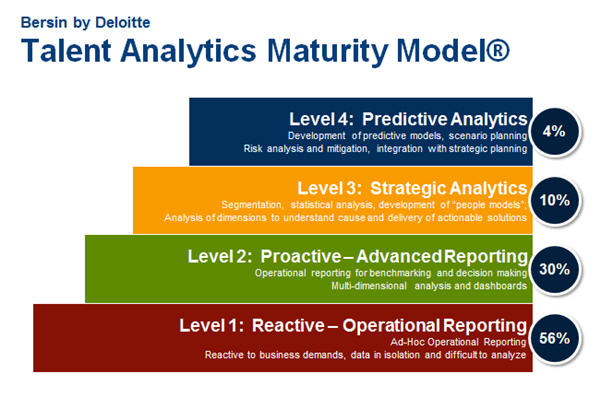 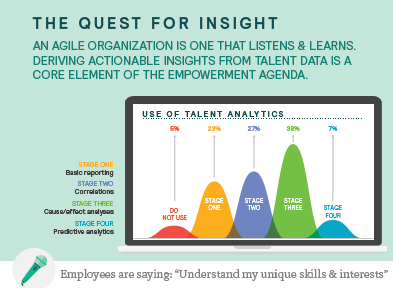 Source: Mercer Global Talent Trends Study, 2017
Despite the enormous interest in talent analytics (TA), organizations struggle to move from operational reporting to analytics
Deloitte (2015): 75% of surveyed companies believe that using TA is important for business performance
Only 8% viewed their organizational capabilities in this area as “strong”
Not a New Dilemma
It has existed at least since the 1950’s - advocates of HR accounting had difficulty “putting people on the balance sheet” (Brummet et al., 1968) 
In the 1980’s, as the field of I/O psychology experienced the “futility of utility analysis” (Latham & Whyte, 1994)
 In the 1990’s as researchers lamented the “black box” of reasons for the correlation between high-performance work systems and firm financial performance (Jiang et al., 2013)
More recently, in the form of questions about why TA are not more widespread and standardized
Why do most organizations have few TA investments and only moderate effectiveness?
Consider the “push” factors - the conditions necessary for suitable TA to be available

L_A_M_P – Each element suggests a potential reason why TA are not sufficiently ready for their audience
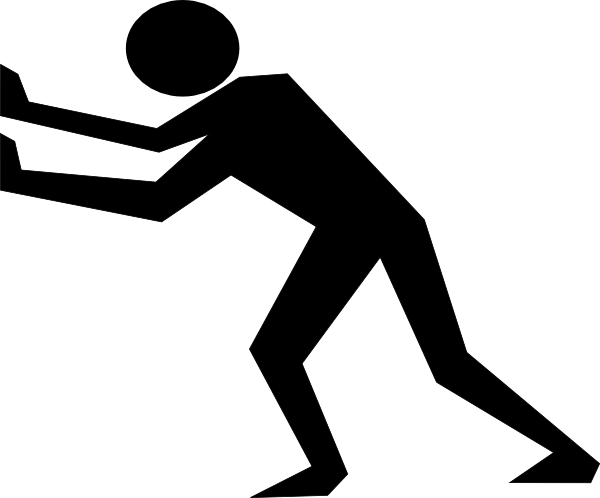 Talent Analytics
8
Getting Started: The L-A-M-P Model
4 critical components of a measurement system to drive organizational change:
Logic
Analytics
Measures
Process
9
Lighting the LAMP
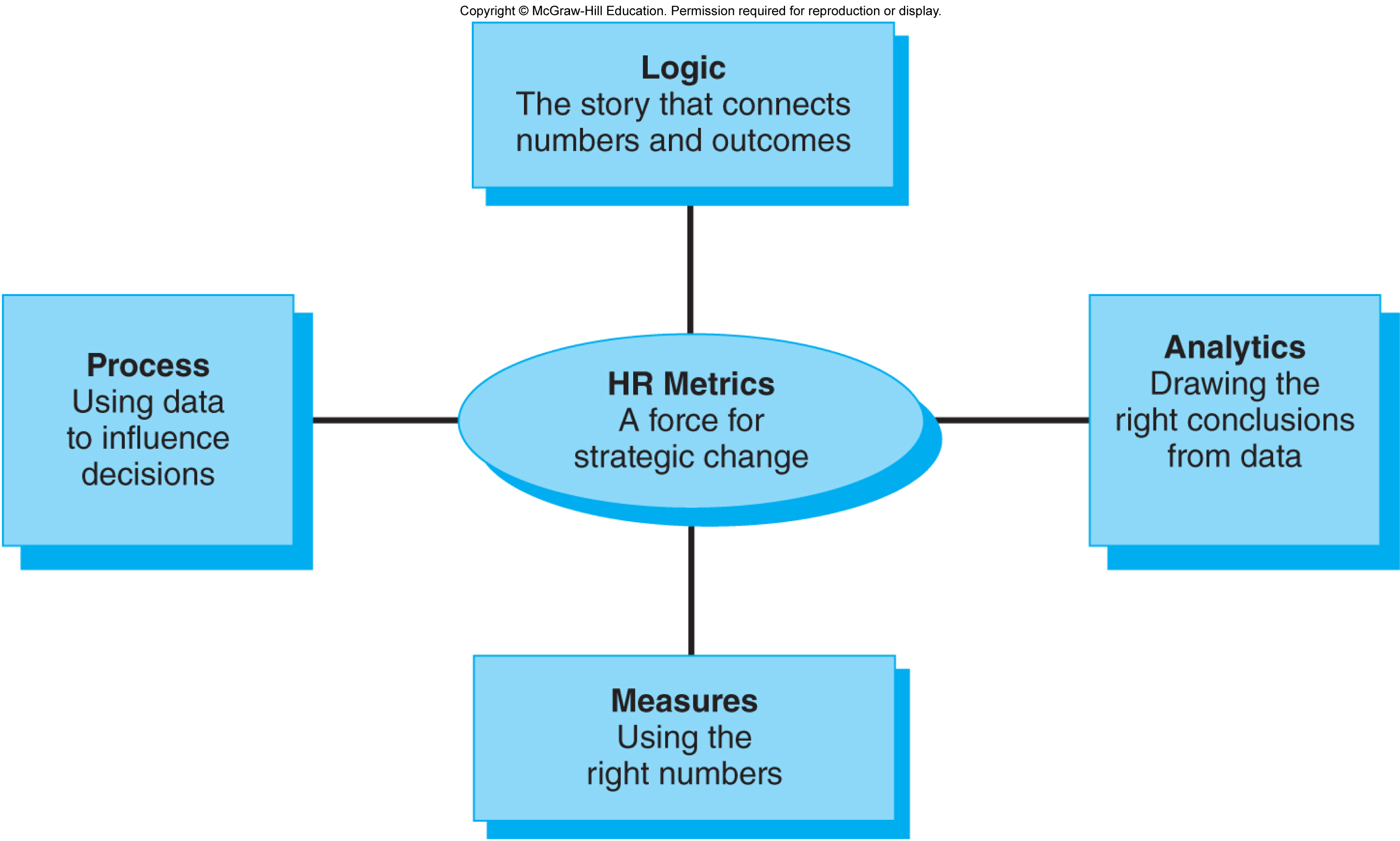 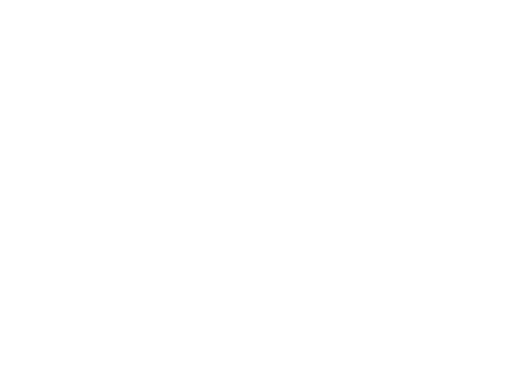 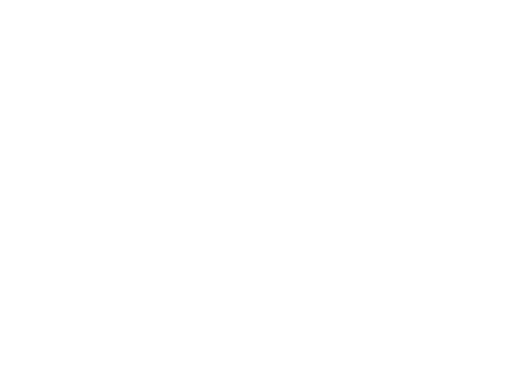 Logic
Provides the “story” that connects numbers and effects or outcomes
Linking Investments in Employee	Engagement to Firm-Level Outcomes
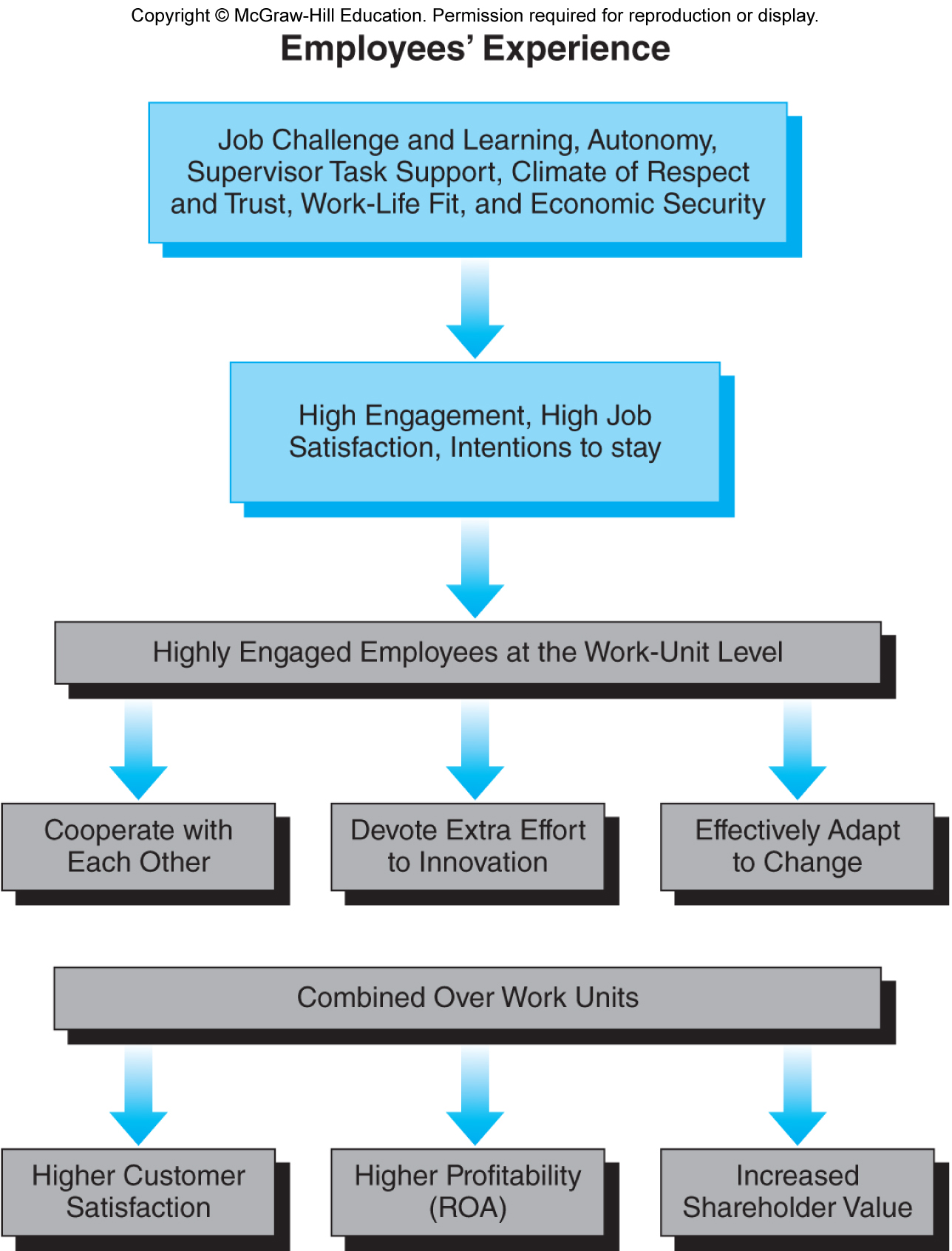 Sysco's Value-Profit Chain
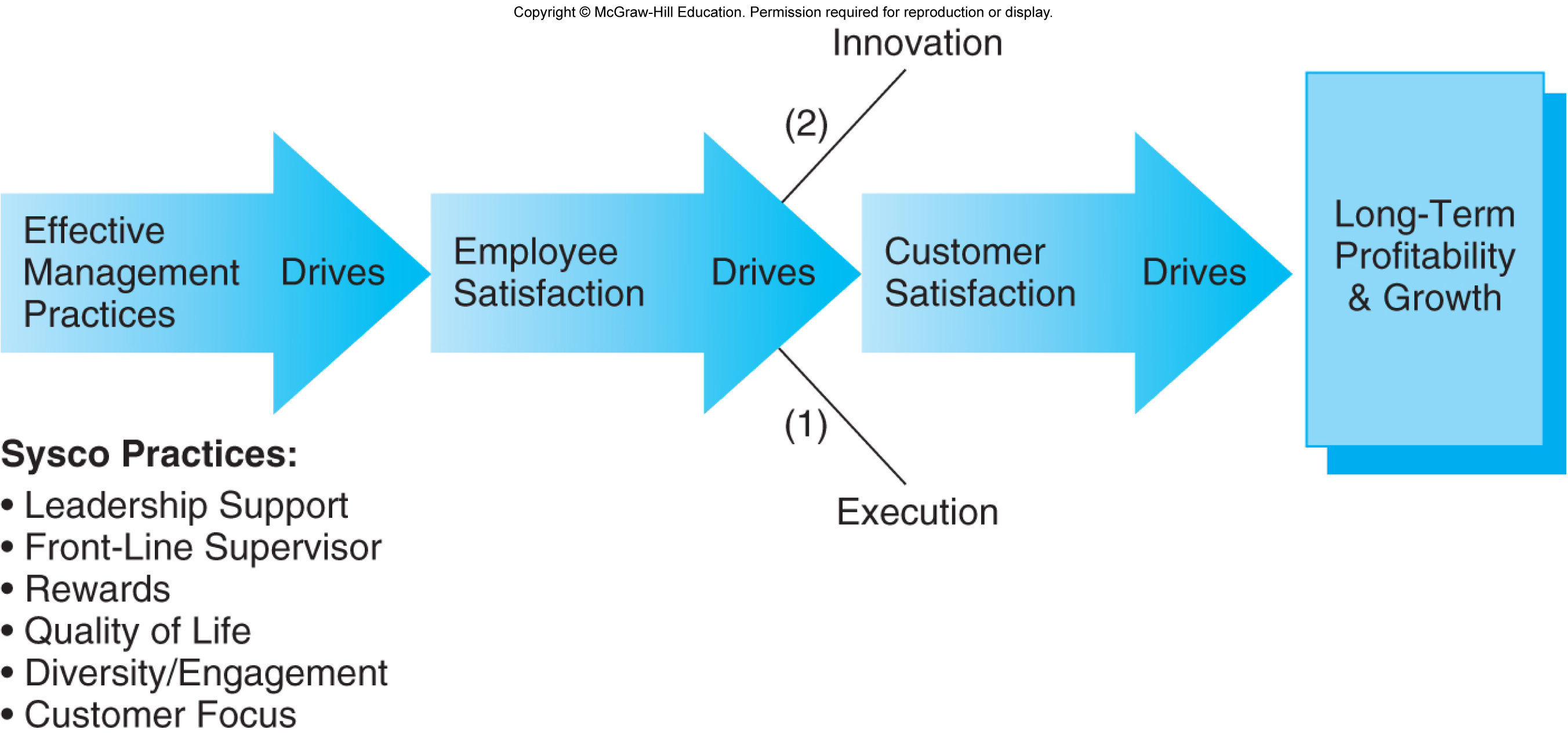 Logic of Work-Life Fit
Employer Investments in Work-Life Programs
(range, scope, cost, quality)
Extent and Quality of Communications, Training, Supervisor Support
Employees Achieve Greater Work and Life Fit
Reduced Stress, Burnout, Conflict
Improved Engagement, Satisfaction, and Commitment
Better work and career behaviors
Lower turnover
Less absence
Better recruiting
Improved staffing quality
Reduced absenteeism costs
Reduced turnover costs
Increased performance  and service
The Critical Role of Logic
Helps leaders outside HR understand and use measurement systems to enhance their decisions
Analytics
It’s about drawing the right conclusions from data

It includes statistics and research design + skill in identifying key issues

It transforms HR logic and measures into rigorous, relevant insights
17
Roles of Data Scientists and HR Professionals
Data scientists: research design and data analysis using models from simple (contingency tables, means, SDs) to sophisticated (multilevel models, structural equation modeling, predictive analytics)

HR professionals: responsible for asking strategically relevant questions, framing them so the logical connections are clear, and storytelling with data
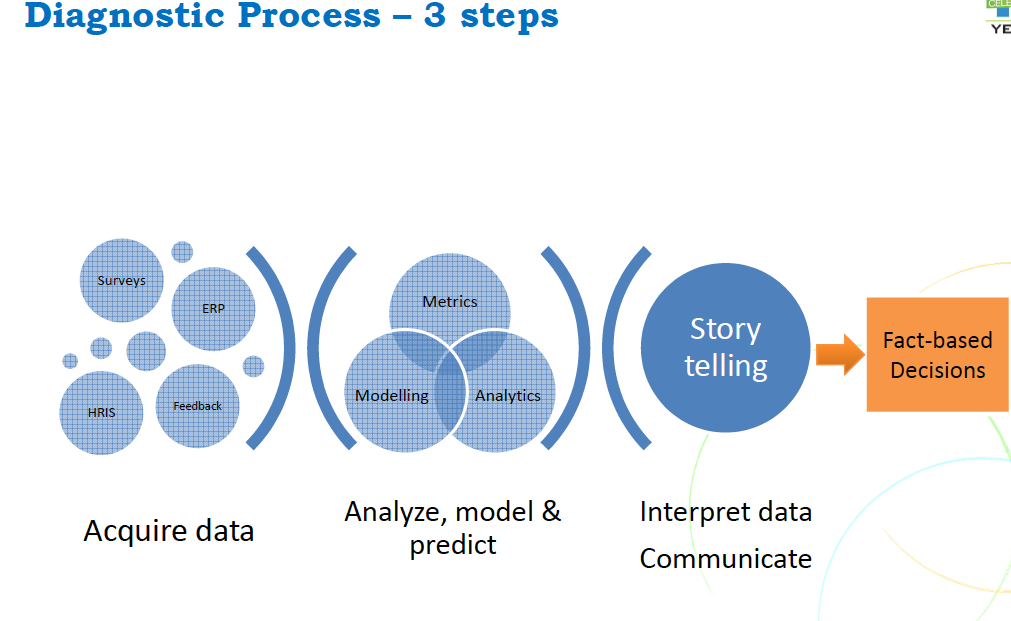 Measures - Getting the #s Right
Logic supports good measures

Measures not linked to logic cannot drive strategic change

Example: employee turnover

Must show how it affects business or strategic success
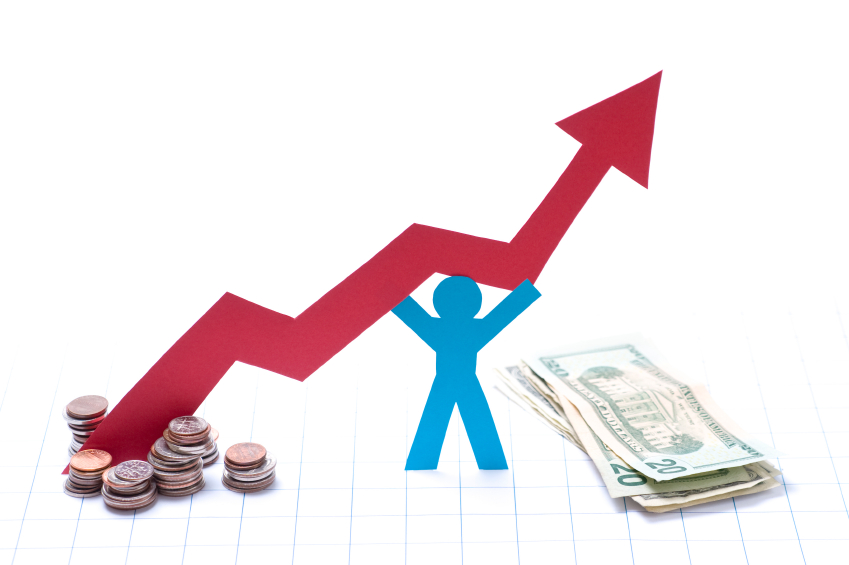 Process: Creating Actionable Insights
How will you “sell” your ideas to decision makers?
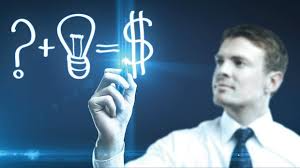 Creating Actionable Insights (Cont.)
“Push” factors include:
timeliness of the analytics - delays in reporting make results less relevant to decision makers 
are they presented with awareness of the beliefs, needs, and capabilities of those who are supposed to use them? 
With advances in real-time analysis and reporting, we may be entering an era where leaders can call up TA in real-time as they face decisions
“Pull”Factors
“Pull” factors may hold back talent analytics

No matter how rigorously or completely TA are prepared and “pushed” out to their audiences, the advancement and effectiveness of TA still depend on the capability, opportunity, and motivation of users – leaders outside of HR
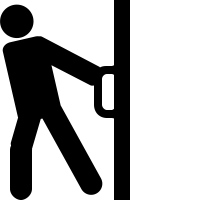 Five Necessary Conditions for Effective “Pull”
Users must receive the analytics: Are they timely in the context of other organizational decisions?

Users must attend to the analytics: Do users believe the analytics will be useful to them?
Distinguish compliance, service quality, and decision support, as outcomes of TA
Analytics to verify compliance with rules serve a very different purpose from analytics to evaluate the quality of the HR services delivered to clients, which, in turn, is a very different value proposition from analytics designed to support decisions or to reduce mistakes
Conditions for Effective “Pull” (Continued)
Users must believe the analytics: Do decision makers find the analytics credible? 
Much research devoted to methods of making TA predictions more valid and correct
Little research has examined if users perceive credibility similarly
Example: utility analysis - users are sensitive to the error variance in the analytics
Analytics that suggest very high payoffs may be “too good to be true.” Users may perceive results as so unreliable that they are not credible
Conditions for Effective “Pull” (Continued)
Users must believe that the analytics suggest effects that are large and compelling enough to merit attention or action
Focus on “pivotal” issues – Are TA likely to improve decisions or correct mistakes that have serious consequences to the user and the organization?
Conditions for Effective “Pull” (Continued)
Users must see implications for their actions or decisions 
Analytics that focus on improving the HR department are often not very relevant to leaders outside HR
Broad effects of investments in high-performance work systems may seem irrelevant to leaders who have little authority to approve such programs 
Perhaps analytics have not yet advanced because they are not adequately “tuned” to the specific decisions that leaders make, and presented in context
To Get “There” with Talent Analytics
Remember: Analytics is 70% logic!
Pay careful attention to “push” factors
Use the L-A-M-P model
Be sure to address the “pull” factors too. Be sure analytics are:
Timely, useful to decision makers, credible, focus on pivotal issues, presentations are “tuned” to the contexts that managers face
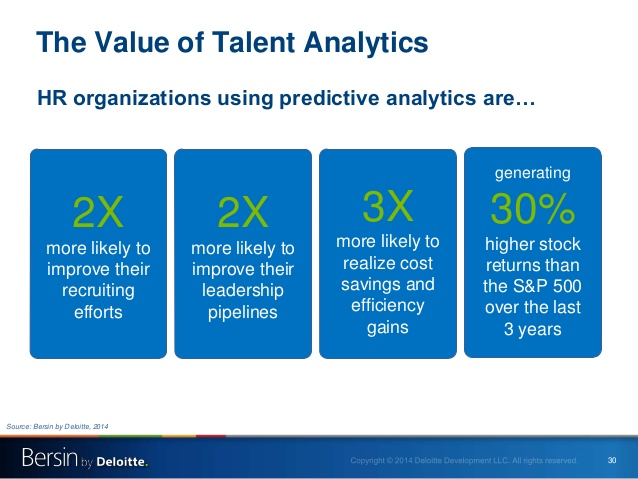 29